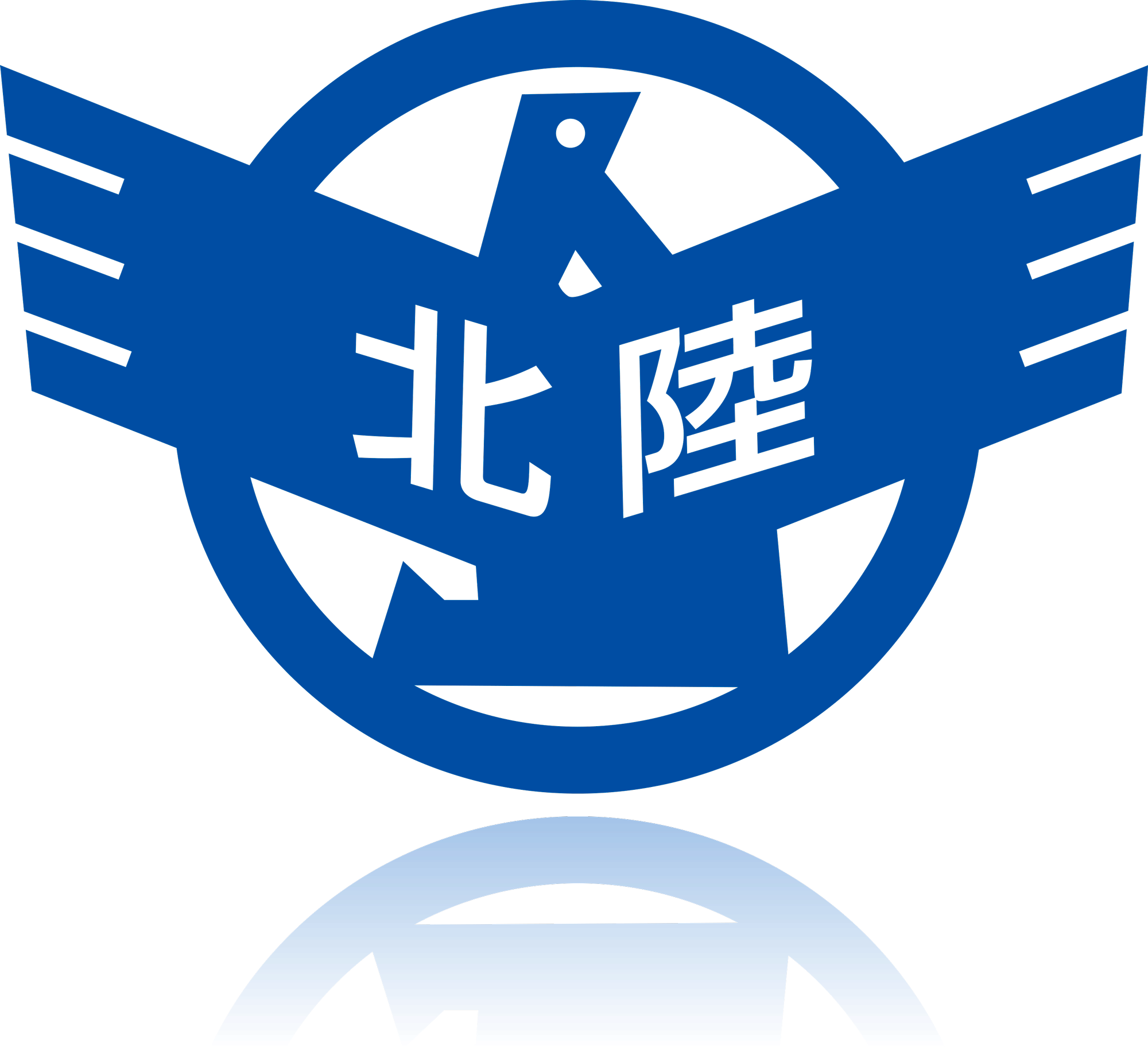 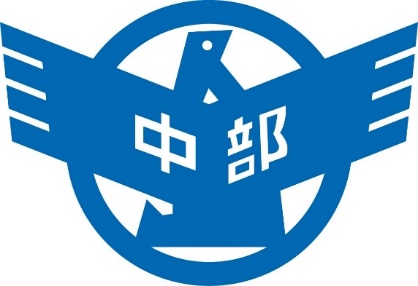 第６２回中部・第５２回北陸実業団対抗駅伝競走大会取材要項【報道・チーム広報】－申請書に記入される前に、本要項を必ずご一読ください－
1
報道各位

報道取材に関するお願い

　本大会の開催にあたり、報道関係の皆様に支障なく取材して頂くために、下記の要領にて取材申請をお願いいたします。申し込みされた場合は、本取材要項の全ての内容に同意したものとみなしますので、予めご了承ください。 なお、取材に関しましてはスポーツ報道・参加チームの社内・チーム広報を目的としている場合に限らせていただきます。
　また、新型コロナウイルス感染拡大防止および大会運営・競技進行に支障のないよう、競技役員の指示には必ず従ってください。指示に従っていただけず支障となるような行為があったと判断した場合は退場していただく場合もございます。
　
１．取材申請について
（１）申し込み方法
　　本要項に添付された取材申請書による事前申請となります。
　　１１月７日(月)１７：００までに、メール又はFAXでお送りください。

　　※大会１週間前から、大会HP掲載の体調管理表に記載の項目について
　　　各自で管理ください。異常が無かった場合は報告・提出は不要です。

（２）注意事項
■新型コロナウイルス感染拡大防止を目的として、最小人数でご対応ください。
　　 ■各社申請を取りまとめた後に、取材人数調整等を行う場合があります。
　　 ■締め切り後の申請、当日の申請は原則として受け付けません。
       ■撮影や取材は主催・共催・後援・配信中継局を優先させていただきます。
　　 ■記者席およびプレスルームは簡易的になりますので予めご了承ください。
　　 ■開会式および閉会式は実施いたしません。
　　 ■セントファーレ１階ステージにて簡易表彰として、総合優勝表彰、区間賞表彰のみ実施予定です。
　　■本要項の内容については、新型コロナ感染拡大防止および競技運営上の都合により　大会当日も含め変更する場合があります。その際は競技役員の指示に従ってください。
2
２．大会当日の受付および取材について
（１）報道受付　　受付詳細場所はp4参照
　　　１１月１２日（土）受付 ⇒ 田原文化会館 2階  201 会議室前
　　　１１月１３日（日）受付 ⇒ 中央広場（スタート地点隣）
　・受付時は以下を必須とします。
　　　①マスク着用　②取材申請書・名刺の提出
　　　③大会前1週間の『体調管理表』項目の各自管理　※報告・提出は不要
　・報道受付後、ビブスをお渡しします。常時着用をお願いします。
  　　※大会前１週間の体調管理に問題がある方は、大会主催者に事前連絡を行うこと。
　　　　内容を確認のうえ、来場可否を判断いたします。
　　　※当日の申請は原則として受け付けません。

＜ 注 意 事 項 ＞
　・お渡ししたビブスは各社で管理いただき、お帰りの際に返却してください。
　　→土曜にお渡ししたビブスは２日間通じて着用をお願いいたします。
　　→返却場所：中央広場 または 田原文化会館 2階  201会議室
　・大会終了後１週間は「(大会後)体調管理表」を各自で管理いただき、感染発覚の際など必要に応じて提出のご協力をお願いします。

（２）取材について　
　・大会当日の記者席およびプレスルームは田原文化会館 2階 201会議室となります。
　　（スタートから大会終了後１８時まで）
　・監督および選手への取材については各社から各チームに了承を得たうえで実施ください。
　・ソーシャルディスタンスの確保、三密防止、マスクの常時着用など、基本的な
　　新型コロナ感染防止対策を実施いただき取材および撮影をお願いします。
　・インターネット回線の設備はございませんので各自でご準備をお願いします。
　・新型コロナ感染拡大防止および競技運営上、撮影エリアを指示・制限する場合が
　　あります。その場合は競技役員の指⽰に従ってください。
　・リザルトは東三河陸上競技協会のHPに掲載します。http://tosanriku.starfree.jp/
　・下記にてライブ配信を実施いたします。ご活用ください。
　　　CBCスポーツ公式チャンネル
　　　　　　　https://www.youtube.com/channel/UCvOYIbu5hb1KwzA8ne28J6Q
　　　Locipo　https://locipo.jp/live
3
報道受付（周辺エリア図）
※受付を済ませないと取材できません。
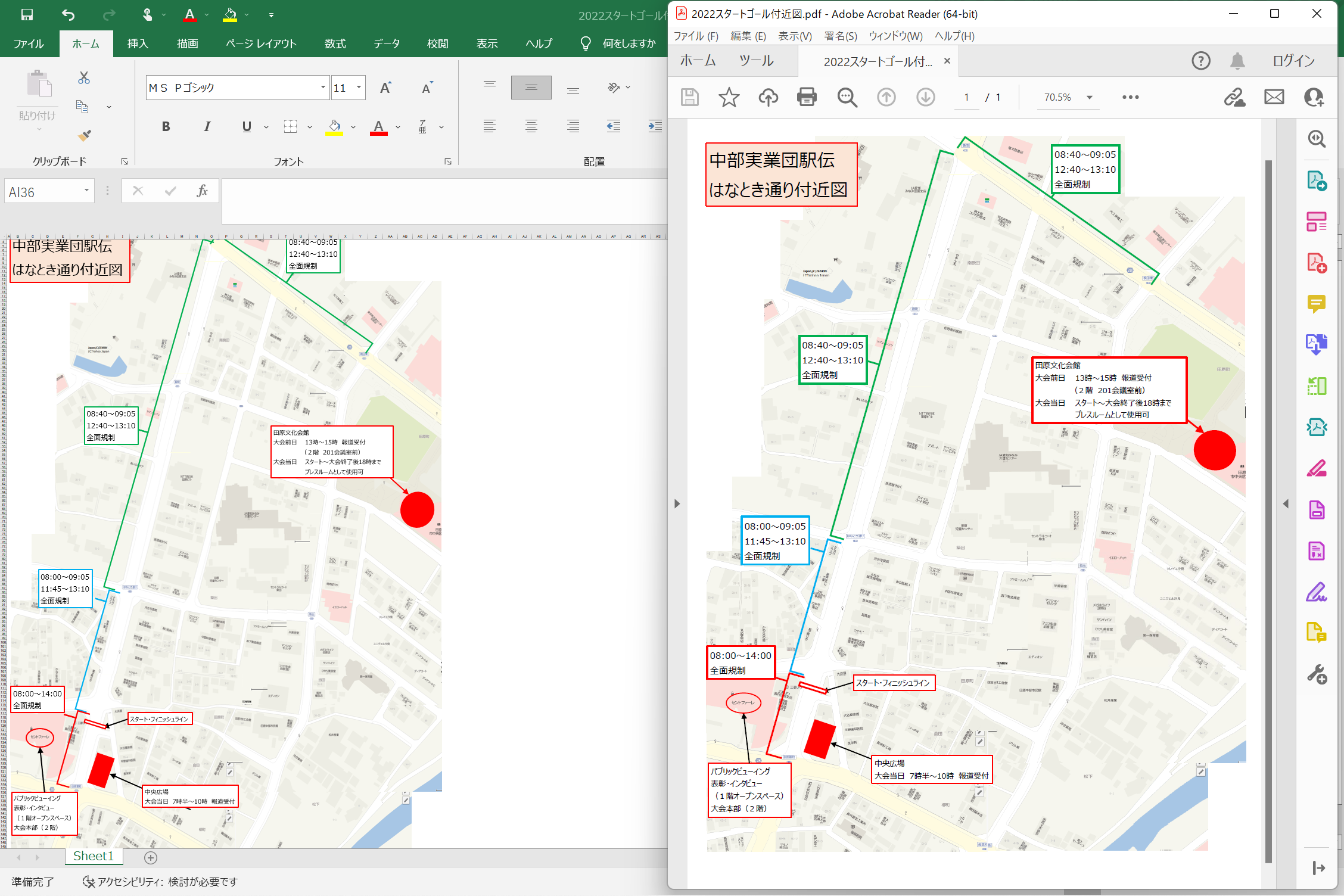 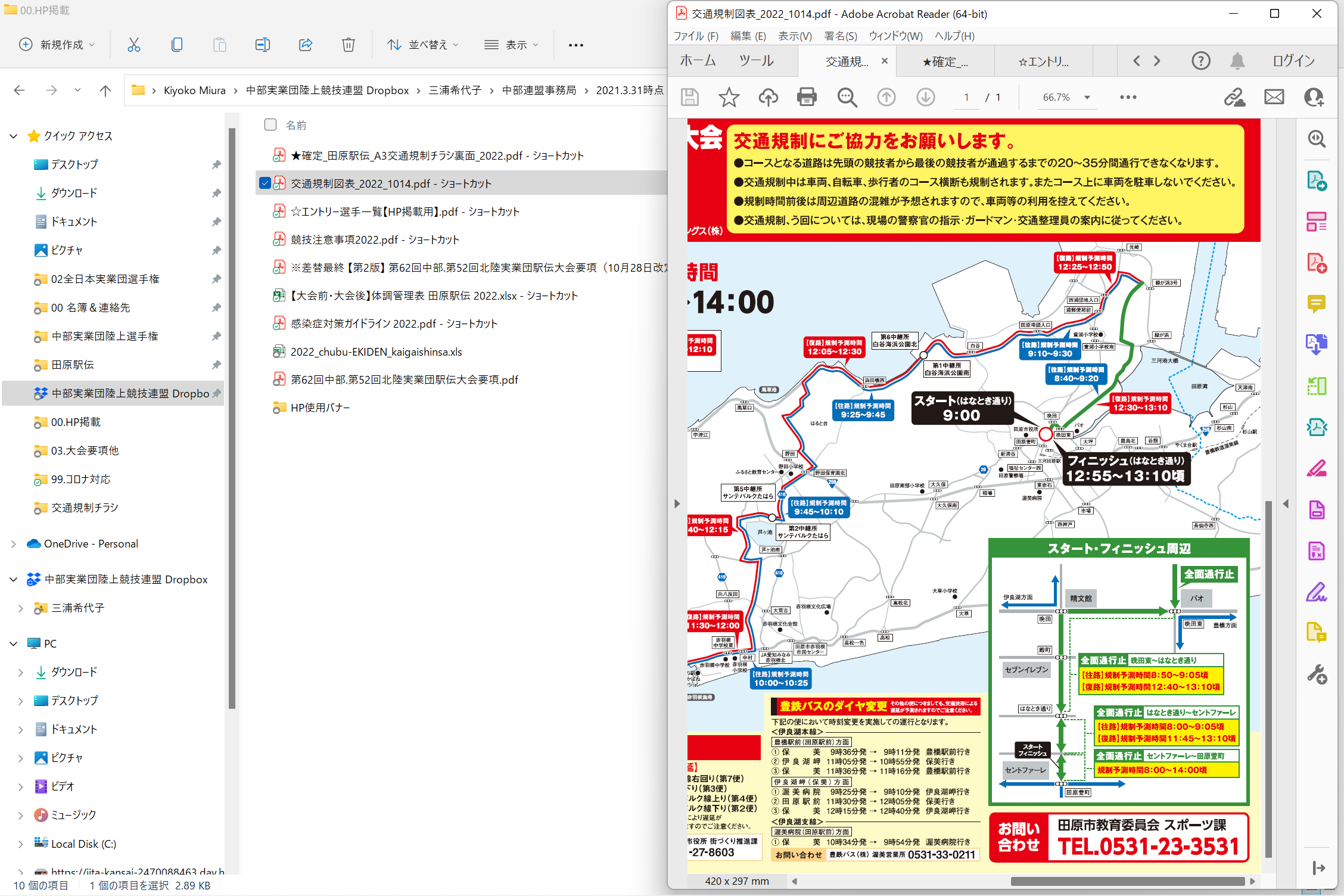 4
申請締切　１１月７日（月） １７：００必着
・必要事項をご記入いただき、下記の問い合わせ先まで申請をお願いします。
　・提出いただいた申請書について、大会事務局から個別に内容を確認する場合があります。
　・上記申請書を印刷いただき、報道受付に提出ください。
　・スポーツ報道・チーム広報を目的としている場合のみ申請を受け付けいたします。
●お問い合わせ、取材申請提出先●
中部実業団陸上競技連盟　三浦・塚崎
〒448-8671　愛知県刈谷市豊田町2-1
㈱豊田自動織機ウェルサポート イベント部内
TEL:0566-55-4352　FAX:0566-27-5677
MAIL:madoka.tsukasaki@chubu-renmei.com
5